Lesson 1Panchakarma
Panchakarma is part of Ayurveda, brings rejuvenation, cleansing or detox to:
Physical Body
Emotional Body
Mental Body

Panchakarma means 5 actions, which are represented through:
Ether or Akasha
Air or Vayu
Fire or Agni
Water or Jala
Earth or Prithvi
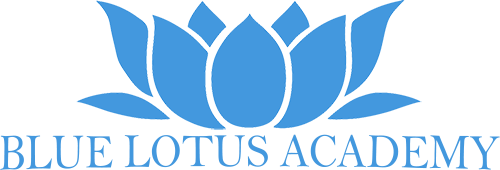 Lesson 1Panchakarma
Panchkarma helps to remove toxins or ama from our organism, it would balance our doshas and bring harmony to our life.
We have 3 main Doshas:
Vata
Pitta
Kapha
We use 5 therapies in Panchakarma:
Vamana or vomiting
Virechana or purgation
Basti or Enema
Rakta Moksha or leech therapy
Nasya or cleansing of our nostrils
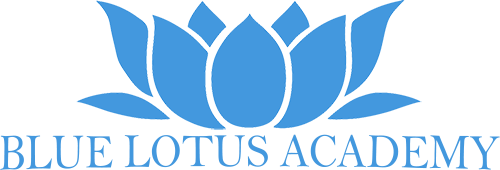 Lesson 1Purvakarma
At the beginning we will use Purvakarma or Soft therapy before we start Panchakarma.
Stages of Purvakarma:
Herbs, to eliminate toxins
Herbs to stimulate Agni
Fasting from food
Fasting from water
Sun Bath
Wind Therapy
Oil therapy, aromatherapy, bath therapy and saunas
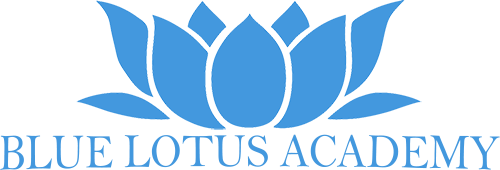 Lesson 1Ama or Toxins
How do we know if we have ama in our organism?
We might have pains, dullness, stagnation, flu, cough, fever, malabsorption, nausea, dizziness, dull mind, bad concentration and memory.
All those symptoms and many more can be shown in our organism and after perusing Purvakarma and Panchakarma we will feel lighter, fresh, with positive mood, with clear thoughts and most importantly happier.
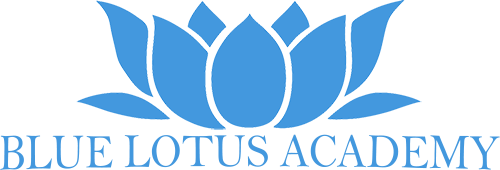 Lesson 1Questions
What is Panchakarma?
What are the 5 elements?
What are 3 main Doshas?
What 5 therapies Panchakarma includes?
Mention stages of Purvakarma.
What is Ama?
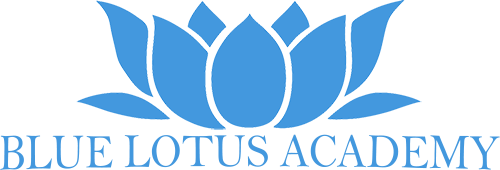